Learning Resources- Making Connections
70th AFC Annual Meeting & Conference
November 7, 2019

Presenter:
Nora Morales, Associate Director of Learning Resources
Miami Dade College, Kendall Campus
Initial concept
Implementation 
Assessment 
Programming Ideas
Collaboration
Today’s Presentation
Meet the Team
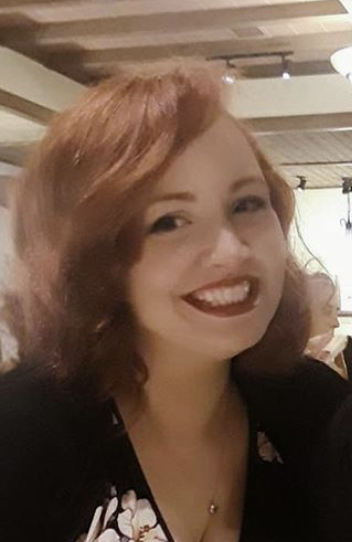 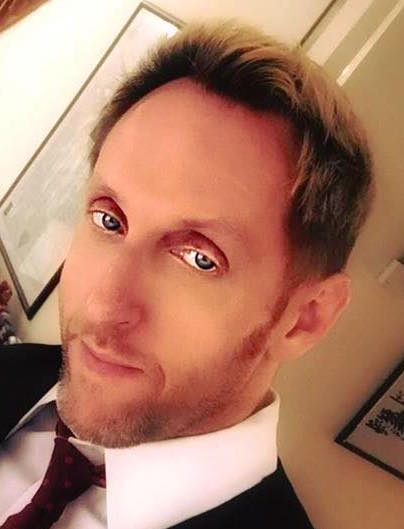 Leslie Alfonso
Associate Instructor
Nora Morales
Associate Director
Charles Meehan
Academic Writing Coach
Picture It…
Communication
Professor feedback about 10-minute orientations to academic writing support lab
Improve attendance for Student Support Lab workshops
Opportunity
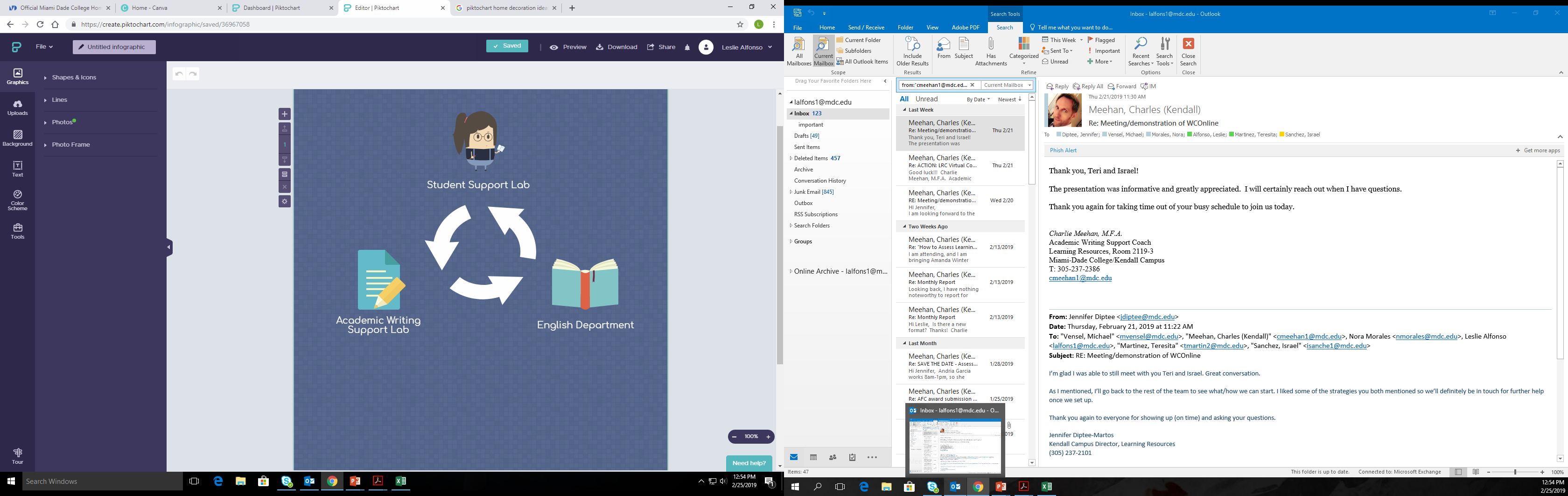 The Solution
Connecting the Dots
Writing Orientation
Library Tour
Library Instruction
Project Development Skill Workshops
 Career Builder Workshops
Learning Resources Sampler Menu
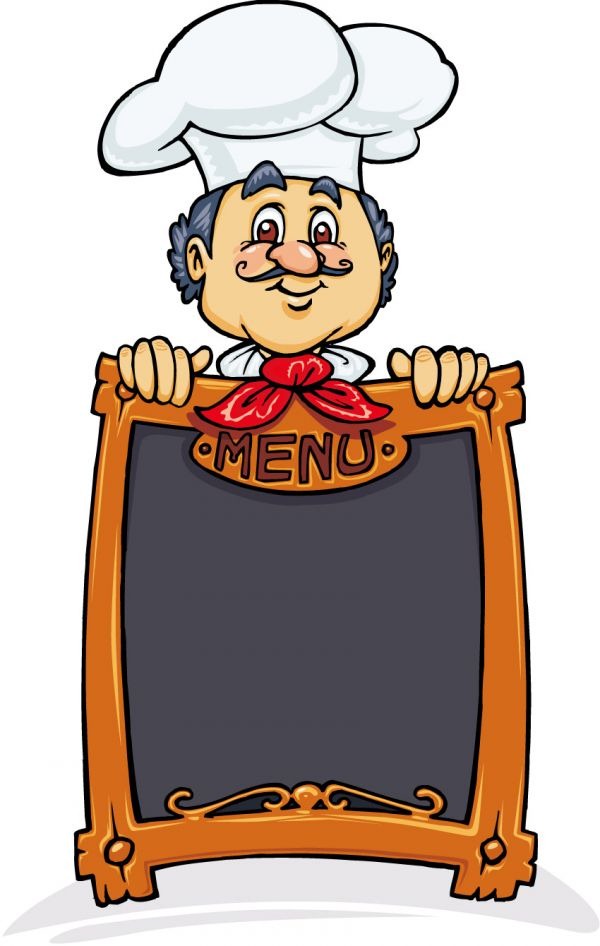 15 offerings with an average of 21 students per class
Total of 315 students served

Library Instruction:5  
Library Tour: 5 
Project Development Skills: 2
 Career Builder Series: 3
Summer 2018Pilot Statistics
85 offerings with an average of 21 students per class
Total of  1,785 students served

Library Instruction: 31  
Library Tour: 17   
Project Development Skills: 17
 Career Builder Series: 20
Fall 2018 PilotStatistics
Pilot Survey Results
Takeawaysfor…
Strategy
Unity
Communication
Creativity
Effectiveness
Support
Survey
[Speaker Notes: Show students how everything is interrelated. These collaborative efforts will have a long-lasting impact in strengthening the relationship with the different departments on future projects as well.]
Streamline communication between departments
Buy-In is crucial
Continued Marketing
Challenges Encountered
It’s so easy that you can do it too!
Adaptability
Pop-Up Libraries
Tailored offerings for targeted/specific audiences
Host initiatives and invite other areas
Term Themes (ex. Game of Thrones)  https://libraryguides.mdc.edu/GoT
Programming Ideas
Set an objective​
Open communication
Be flexible
Don’t give up
Final Thoughts
Questions?
Nora Morales                       
nmorales@mdc.edu	
305-237-2293
Thank you for participating!